Course Contents
Culverts
Bridges
Buildings
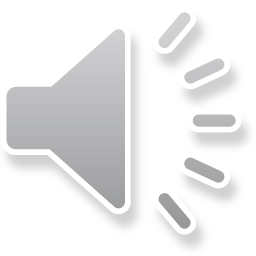 14 May 2014
YTU
Culverts & Bridges
Pipe culvert
Box culvert
Slab culvert
Deck and girder bridge
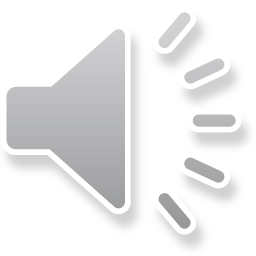 14 May 2014
YTU
Culverts & Bridges
Half top plan
Half bottom plan
Cross section
Longitudinal section
Elevation
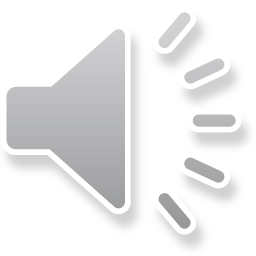 14 May 2014
YTU
Buildings
Brick masonry
Timber
Brick-nogging
Steel
Reinforced concrete
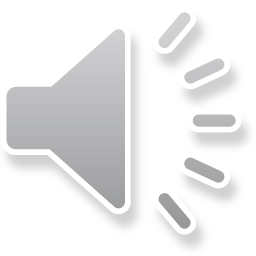 14 May 2014
YTU
Buildings
Floor plans
Foundation plan
Cross section
Front elevation
Back elevation
Left side elevation
Right elevation
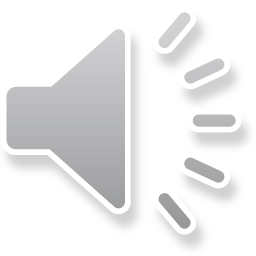 14 May 2014
YTU
Buildings
Line plan
Specifications
Required drawings
Total dimensions
Scale
Drawing space
Time
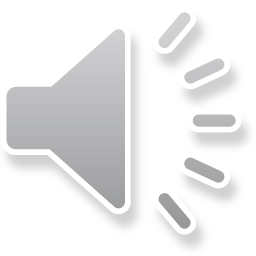 14 May 2014
YTU
Buildings
Complete & correct drawing
Dimensions
Lettering
Symbols
Neatness
Construction lines
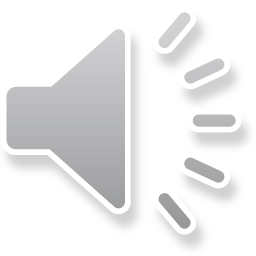 14 May 2014
YTU
Buildings
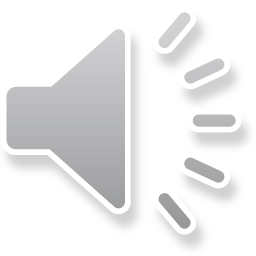 14 May 2014
YTU
Buildings
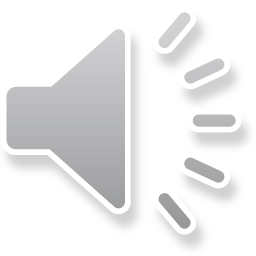 14 May 2014
YTU
Buildings
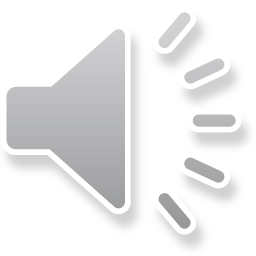 14 May 2014
YTU
Buildings
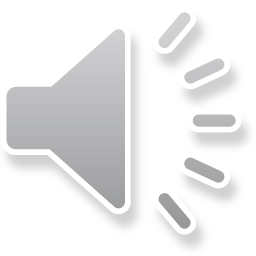 14 May 2014
YTU
Buildings
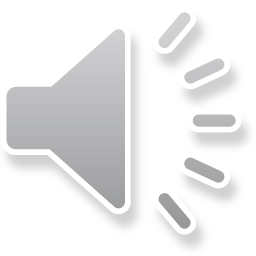 14 May 2014
YTU
Buildings
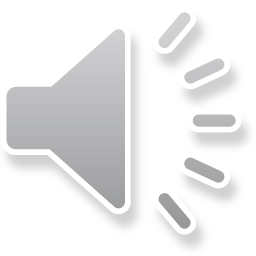 14 May 2014
YTU
Buildings
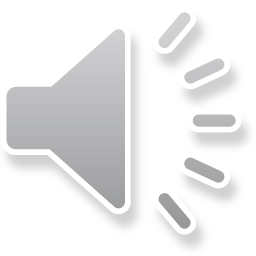 14 May 2014
YTU
Buildings
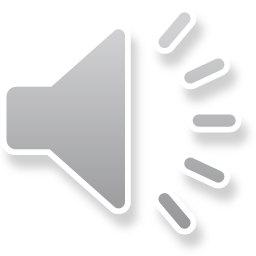 14 May 2014
YTU